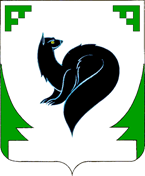 Координатор Муниципальное казенное учреждение «Капитальное строительство»
Исполнители: 
Управление жилищно-коммунального хозяйства администрации города Мегиона
Муниципальное казенное учреждение «Капитальное строительство» 
Управление архитектуры и градостроительства администрации города Мегиона
Формирование современной городской среды городского округа город Мегион 
на 2018-2022 годы
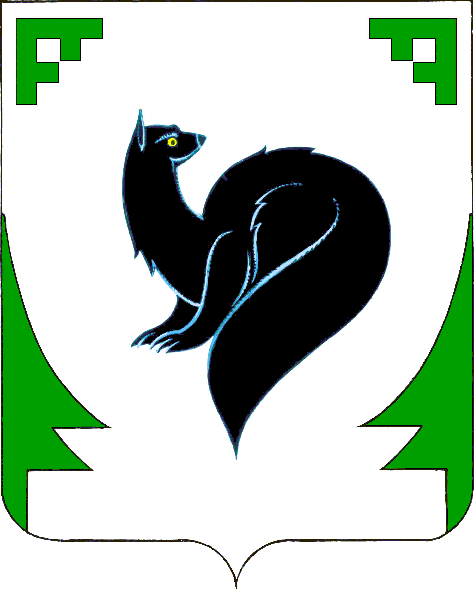 Цели и задачи муниципальной программы
Цели - повышение качества и комфорта городской среды на территории муниципального образования городской округ город Мегион

Задачи:
Повышение уровня благоустройства и комфорта дворовых территорий в условиях сложившейся застройки
Повышение качества и комфорта территорий общего пользования
Обеспечение создания, содержания и развития объектов благоустройства на территории муниципального образования, включая объекты, находящиеся в частной собственности и прилегающие к ним территории
Повышение уровня вовлеченности заинтересованных граждан, организаций в реализацию мероприятий по благоустройству территории муниципального образования
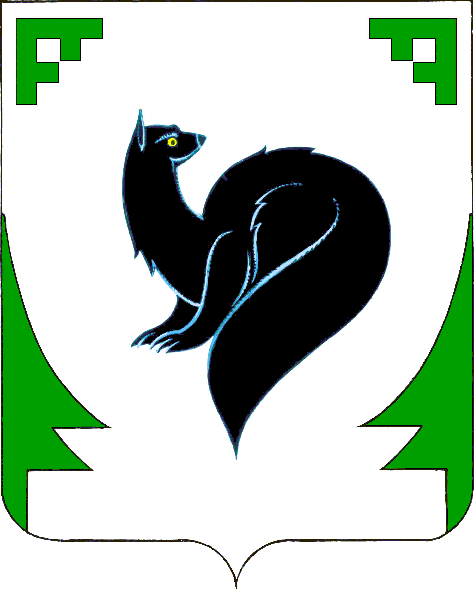 Целевые показатели муниципальной программы
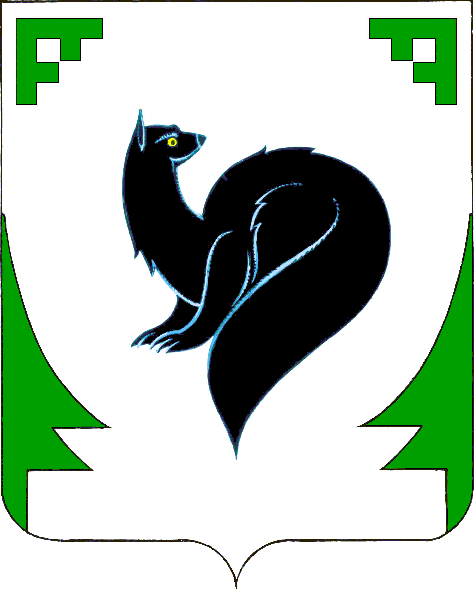 Целевые показатели муниципальной программы
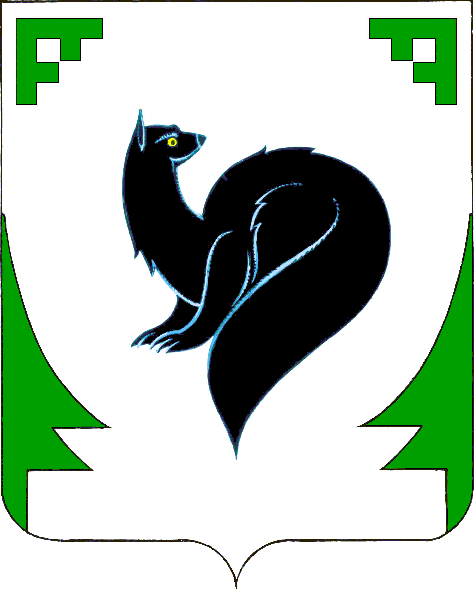 Основные мероприятия муниципальной программы
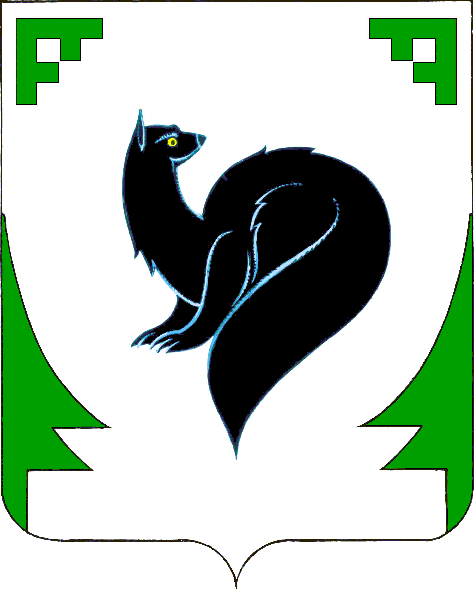 Основные мероприятия муниципальной программы
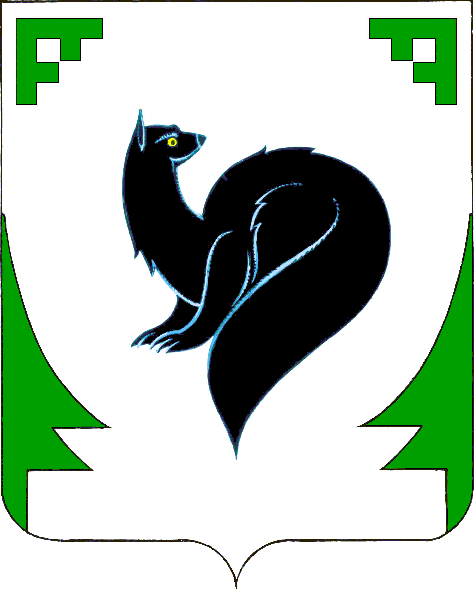 Основные мероприятия муниципальной программы
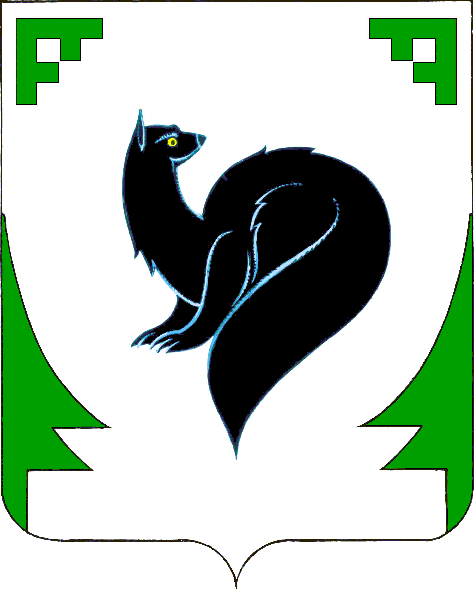 Основные мероприятия муниципальной программы
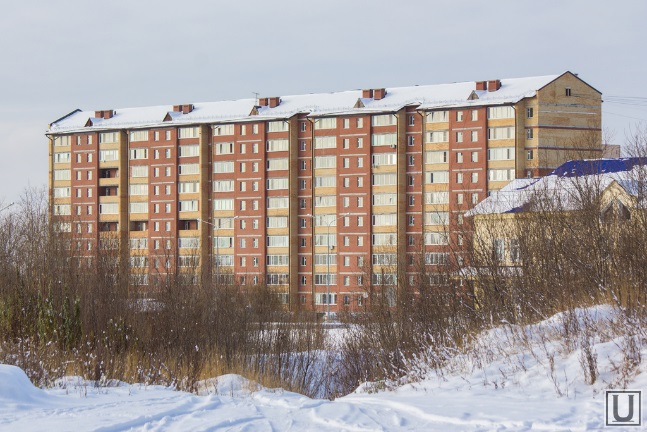 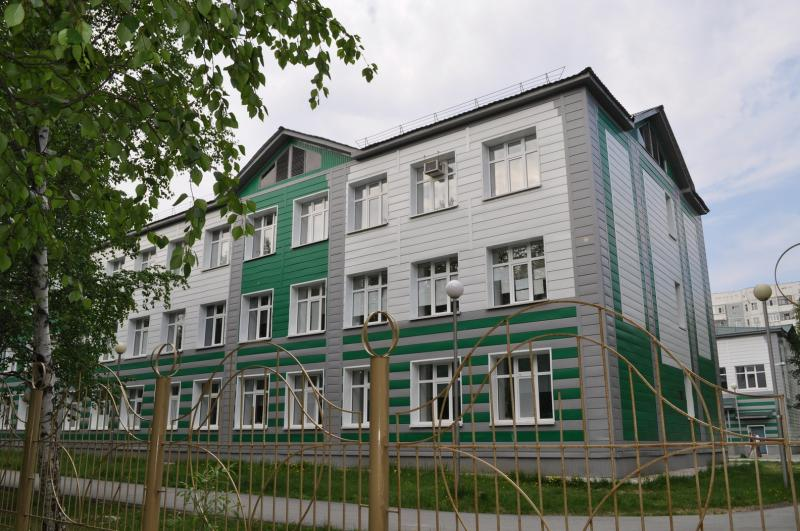 СПАСИБО  ЗАВНИМАНИЕ!
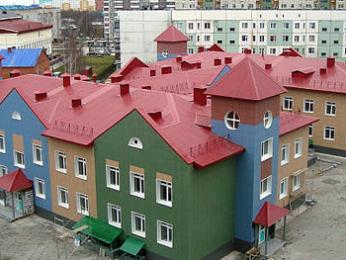 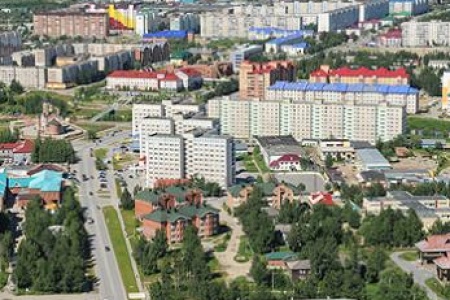 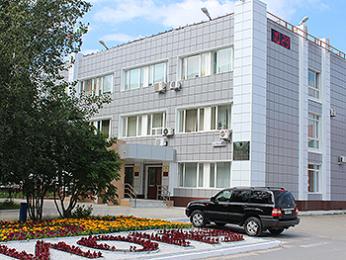 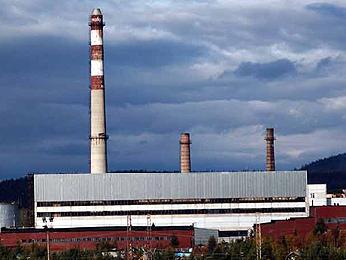